Урок обучения грамотеписьмо1 класс
Составитель: Завадская Ольга Николаевна 
Учитель начальных классов лицея 533
Образовательный комплекс «Малая Охта»
г. Санкт - Петербург
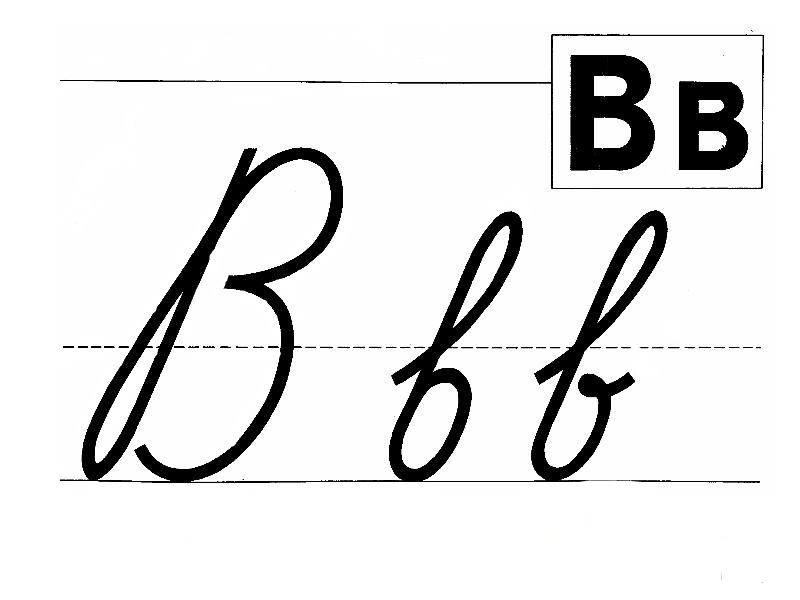 Вспомним написание букв
Какую буквы съел Буквоед?
коро…а                    

                                                …орона

                                                морко…ь

                                                Моск…а
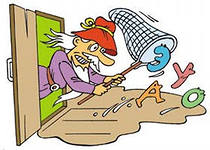 в
в
в
в
«Письмо слов с буквами В и в».
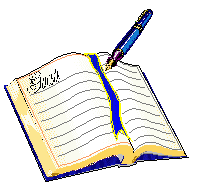 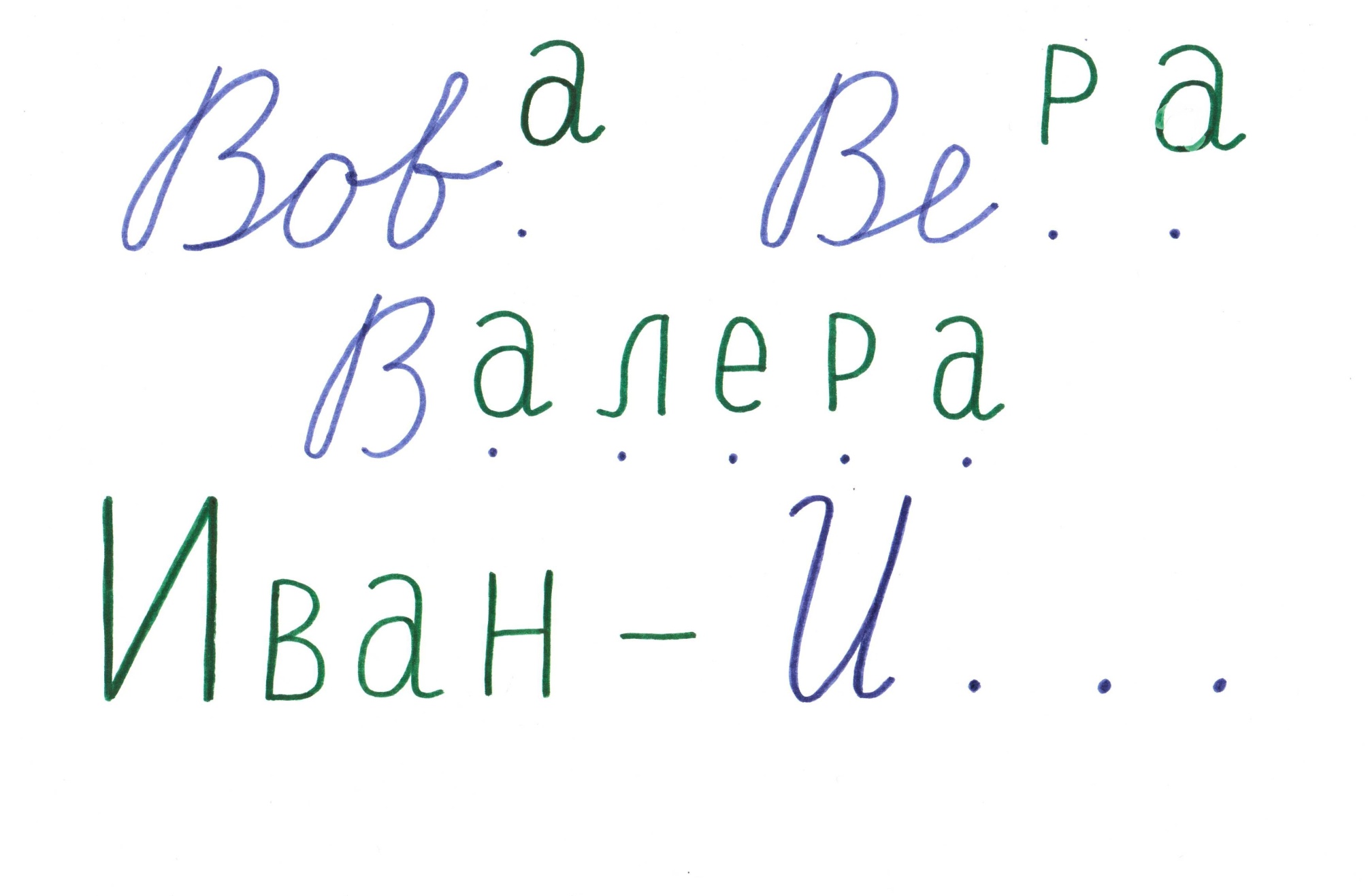 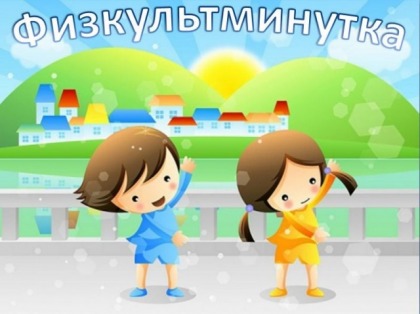 Предложение «рассыпалось»,собери его.
к
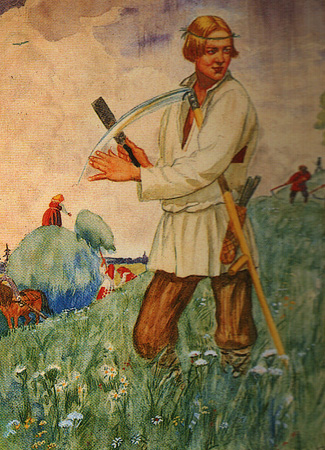 т
то
л
Ви
ра
р
си
Виктор косил траву.
ко
ву
.
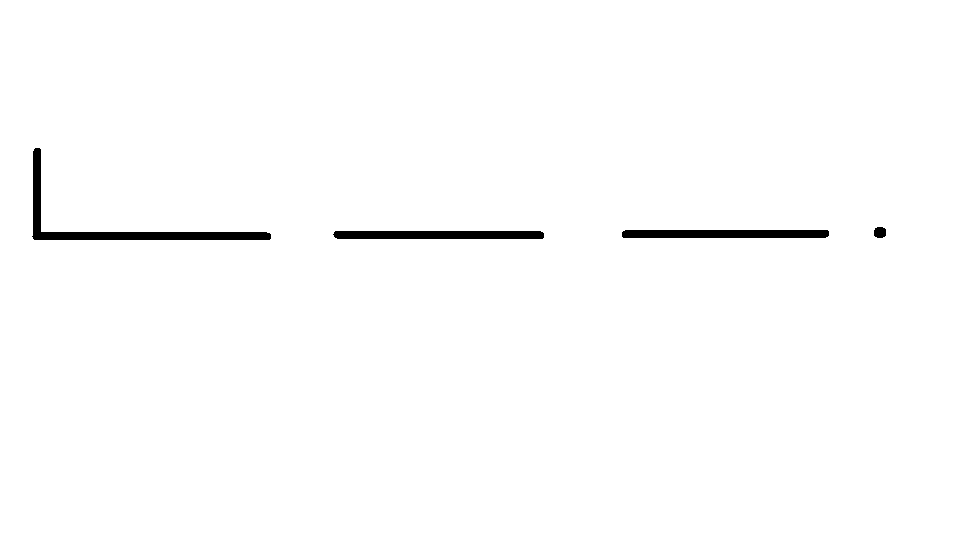 Физкультминутка для глаз
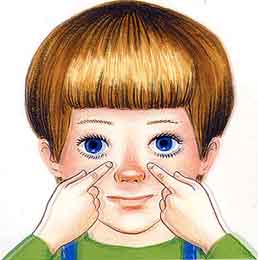 Это ласка.
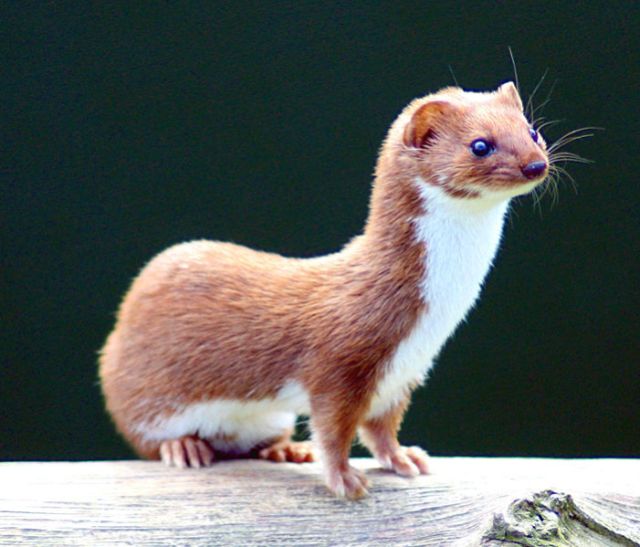 Игра «Угадай словечко»
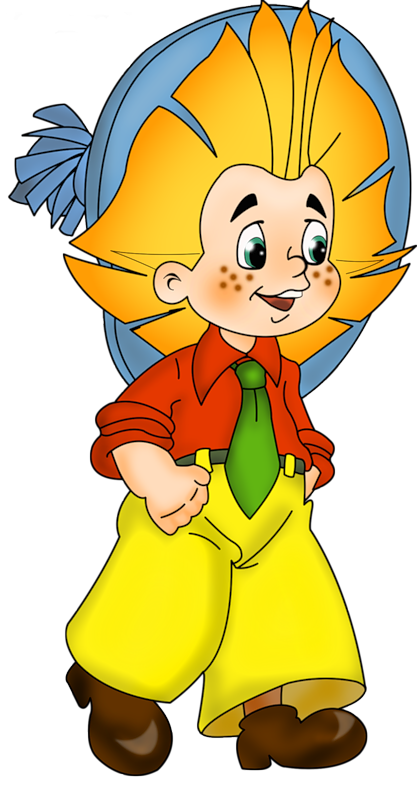 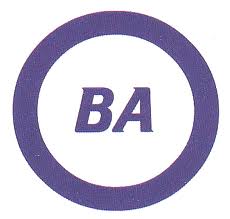 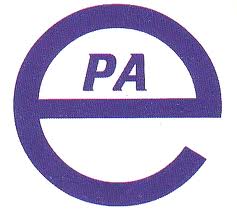 Вова
Вера
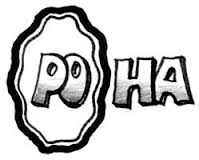 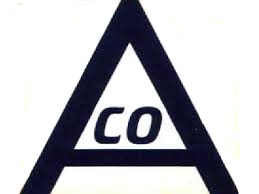 сова
ворона
Оцени свою работу на уроке
Отличная работа
Хорошая работа
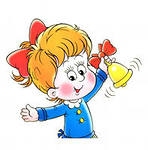 Надо стараться лучше
Ссылки на ЭОР:
Каллиграфия Анимация
http://files.school-collection.edu.ru/dlrstore/6979e3af-097b-445c-92b4-a1ca1a73d81d/ResFile.SWF
 Картинка «Буквоед»
http://wiki.edu54.ru/index.php/%D0%9F%D1%80%D0%BE%D0%B5%D0%BA%D1%82:%22%D0%97%D0%B0%D0%BD%D0%B8%D0%BC%D0%B0%D1%82%D0%B5%D0%BB%D1%8C%D0%BD%D1%8B%D0%B9_%D1%80%D1%83%D1%81%D1%81%D0%BA%D0%B8%D0%B9_%D1%8F%D0%B7%D1%8B%D0%BA%22_%D0%9A%D0%BE%D0%BD%D0%B4%D1%80%D0%B0%D1%82%D0%BE%D0%B2%D0%B0_%D0%97%D0%BE%D1%8F_%D0%92%D0%BB%D0%B0%D0%B4%D0%B8%D0%BC%D0%B8%D1%80%D0%BE%D0%B2%D0%BD%D0%B0
Картинка «Книга с ручкой» Анимация  http://fastgif.ru/photo/knigi/guestbk/41-0-1245
Картинка «На зарядку»  http://internika.org/node/11167
Физкультминутка Тип: mр3  
http://www.audiopoisk.com/track/no/mp3/tancuite-sida---zaradka---ruki-na-poas-d/
Картинка  «Человек косит траву»  http://im-samsad.livejournal.com/2586.html  
 Картинка «Мальчик– гимнастика для глаз»
http://schmidtfuger.de/assets/-%D0%B4%D0%BB%D1%8F-%D0%B3%D0%BB%D0%B0%D0%B7-%D0%B2-%D0%BA%D0%B0%D1%80%D1%82%D0%B8%D0%BD%D0%BA%D0%B0%D1%85
Фото «Ласка»  http://all-about-russia.ru/nature/animal/ermine/ermine.html
Картинка «Незнайка»  http://www.liveinternet.ru/users/svetlera/post184195885
Ребусы  http://logopsi.ucoz.com/photo/rebusy/rebusy/sova/105-0-907